Where to find information about oncological diseases?
Teaching lesson 10


Written by: Zdeňka Smejkalová, Jitka Slaná Reissmannová
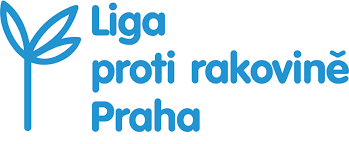 Organizations and foundations
League Against Cancer
General focus of neoplastic diseases
Flower day
www.lpr.cz, www.onko.cz
Masaryk Memorial Cancer Institute
General focus of neoplastic diseases
www.mou.cz
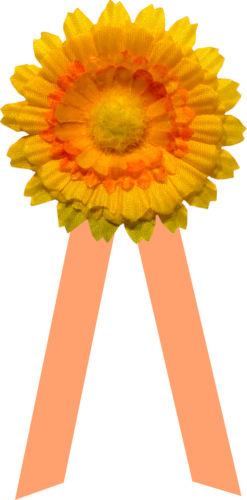 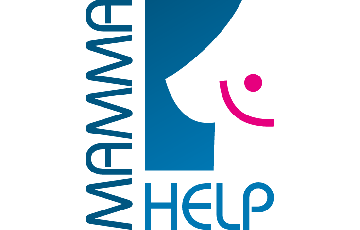 Mamma Help
Breast cancer
Information of self-examination of breasts
www.mammahelp.cz


Vize 97 Foundation
Colorectal cancer
Dagmar and Václav Havel Foundation
www.vize.cz
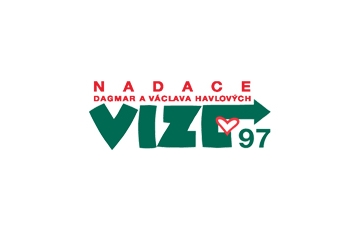 Projects
MOT for Men
Colorectal cancer
Testicular cancer, prostate cancer
“Instructions for men maintenance”
www.stkprochlapy.cz
The Colon Tour
Colorectal cancer
Inflatable model of the colon in Czech cities
www.onkomajak.cz/strevo-tour
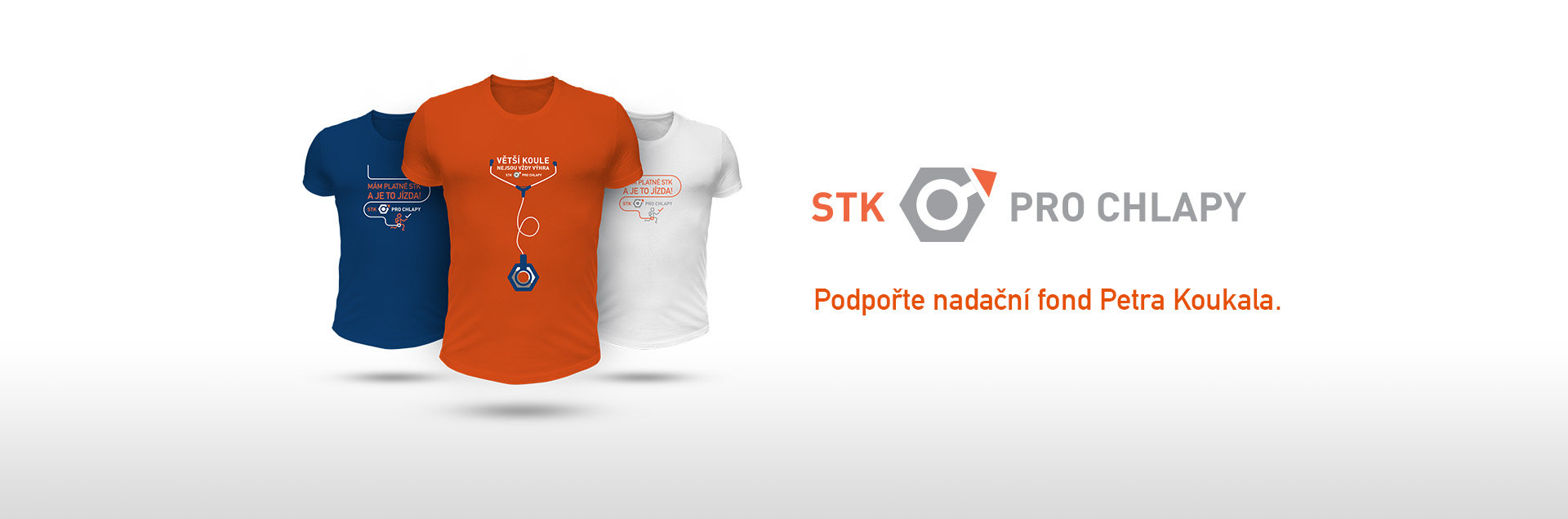 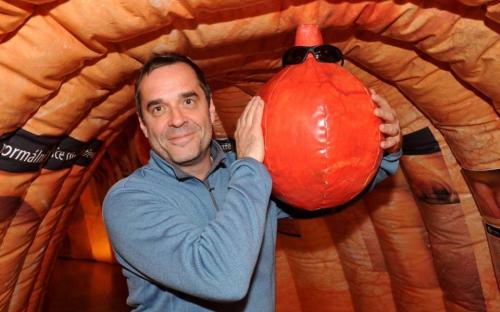 Healthy Lungs							
Lung cancer
Model of the lungs in Czech cities
www.onkomajak.cz/zdraveplice




Healthy Balls
Breasts and testicular cancer
Delivered in the school environment
www.zdravekoule.cz





Project 35
Breast cancer
www.projekt35.cz

Spiral
Cervical cancer
http://www.vychovakezdravi.cz/

Rakovinavarlat.cz
Testicular cancer
Professional information about the disease
www.rakovinavarlat.cz
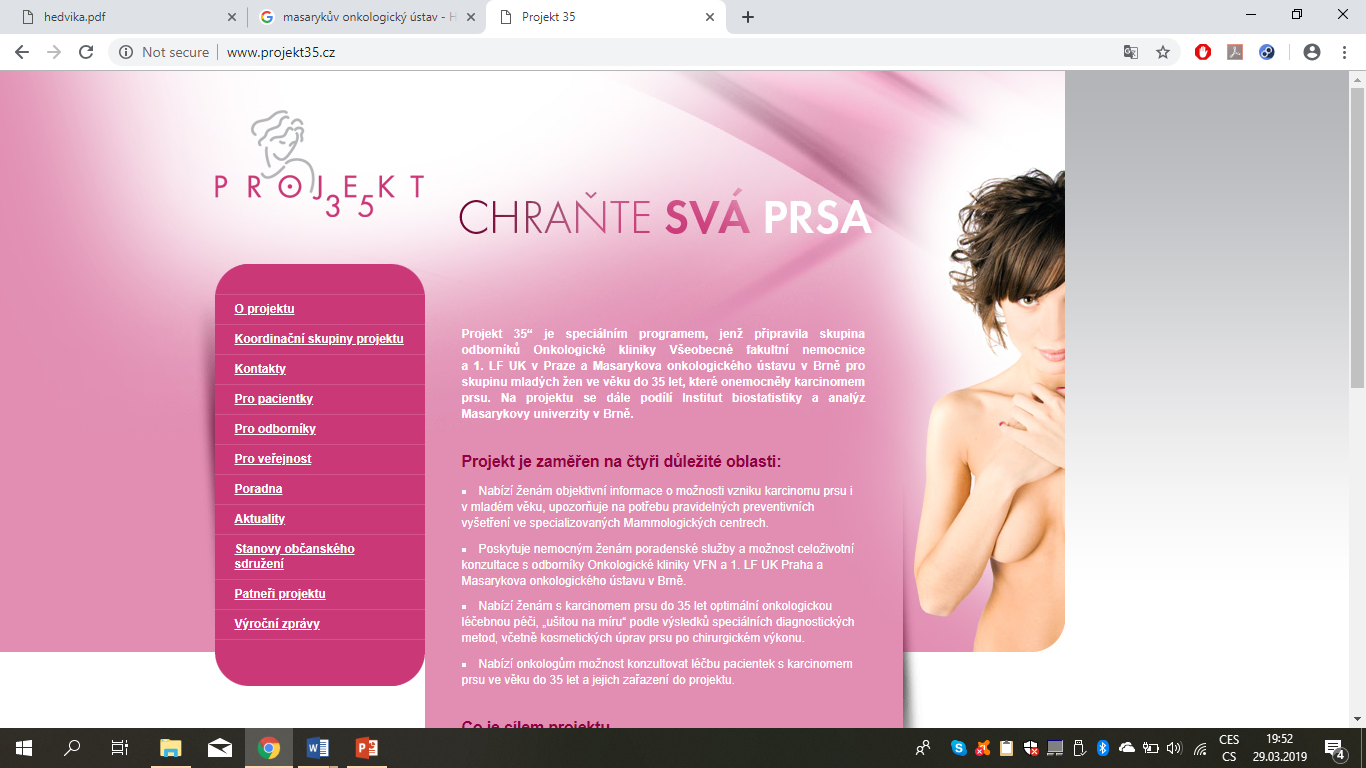 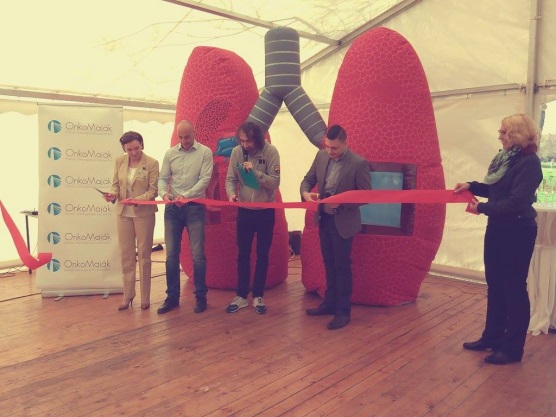 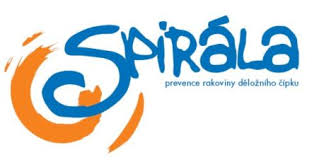 Campaigns
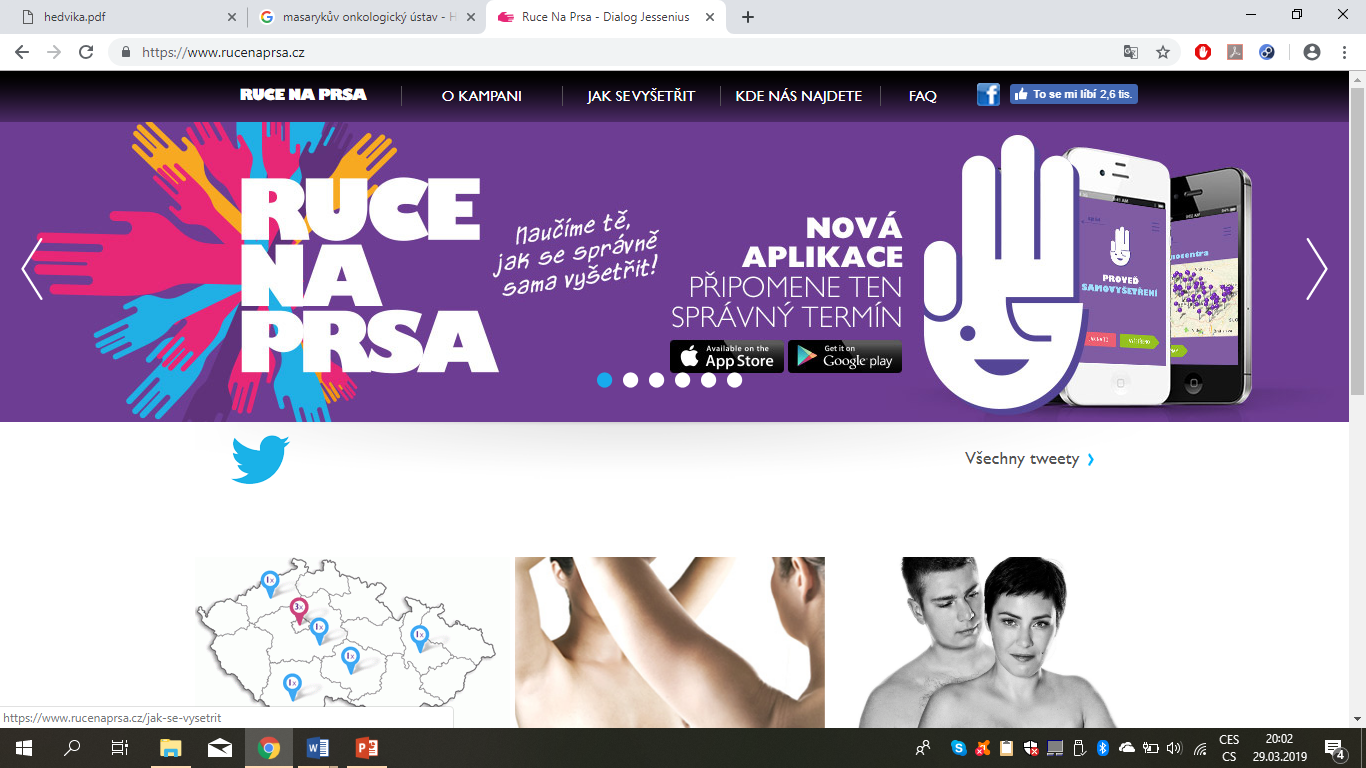 Hands on the Breasts
Breast cancer
Self-examination of the breasts, video
Use of the same name as a reminder of the self-examination day
www.rucenaprsa.cz
Avon – Healthy Breasts
Breast cancer
Symbol – pink ribbon
www.zdravaprsa.cz
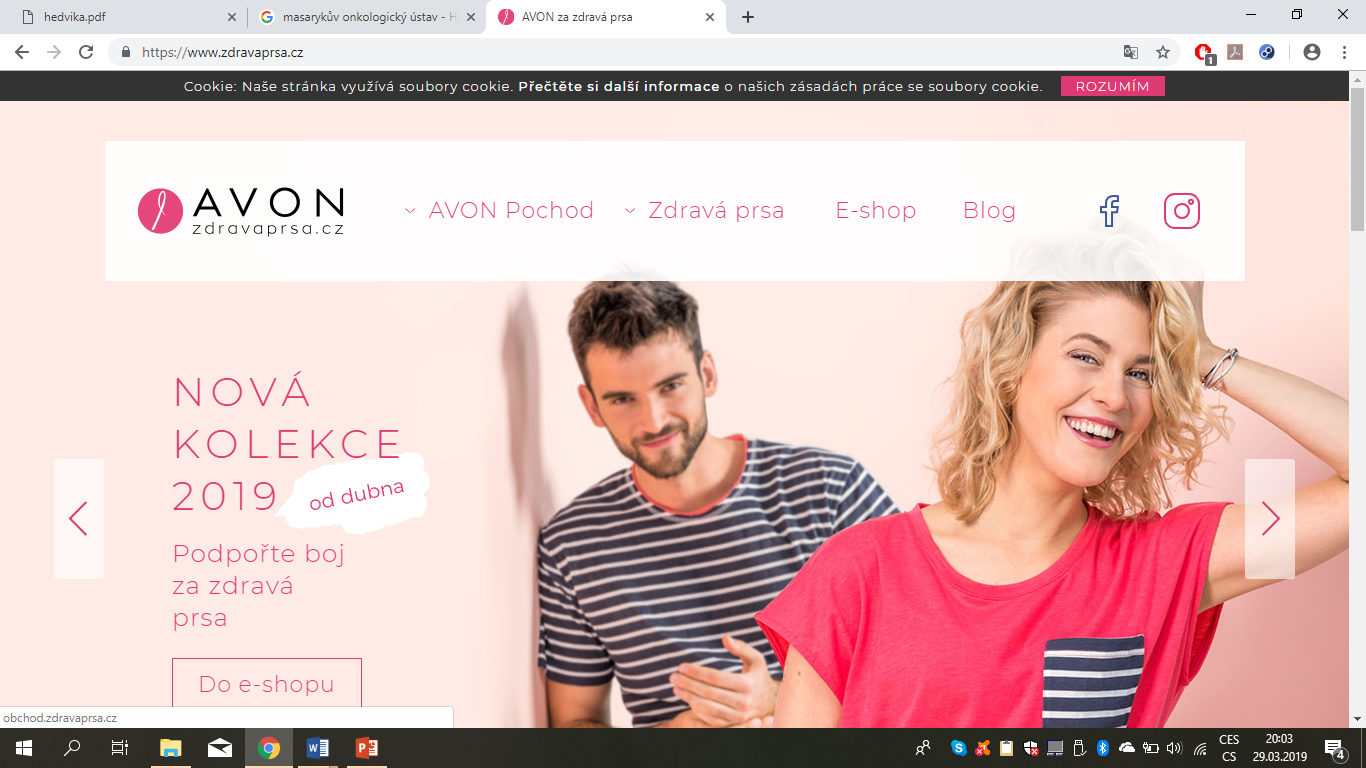 Cancer Month							
Cervical cancer
www.mesicraka.cz
Got Balls?
Testicular cancer
Self-examination of testicles, video
www.maskoule.cz
Ball Guard
Mobile application as a reminder of the testicle self-examination day
www.hlidackouli.cz
Look after Me!
Breasts and testicular cancer
www.dialog-jessenius.cz/projekt/hlidej-si-me
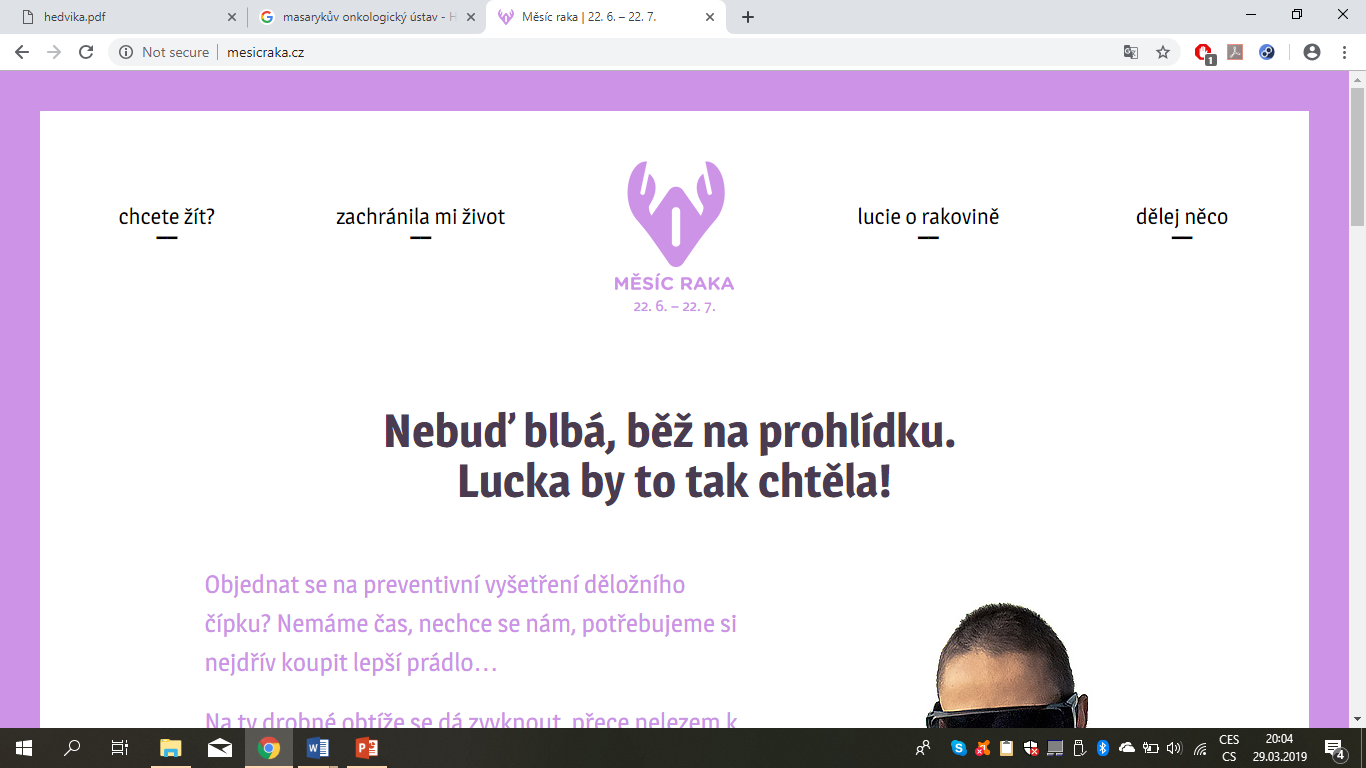 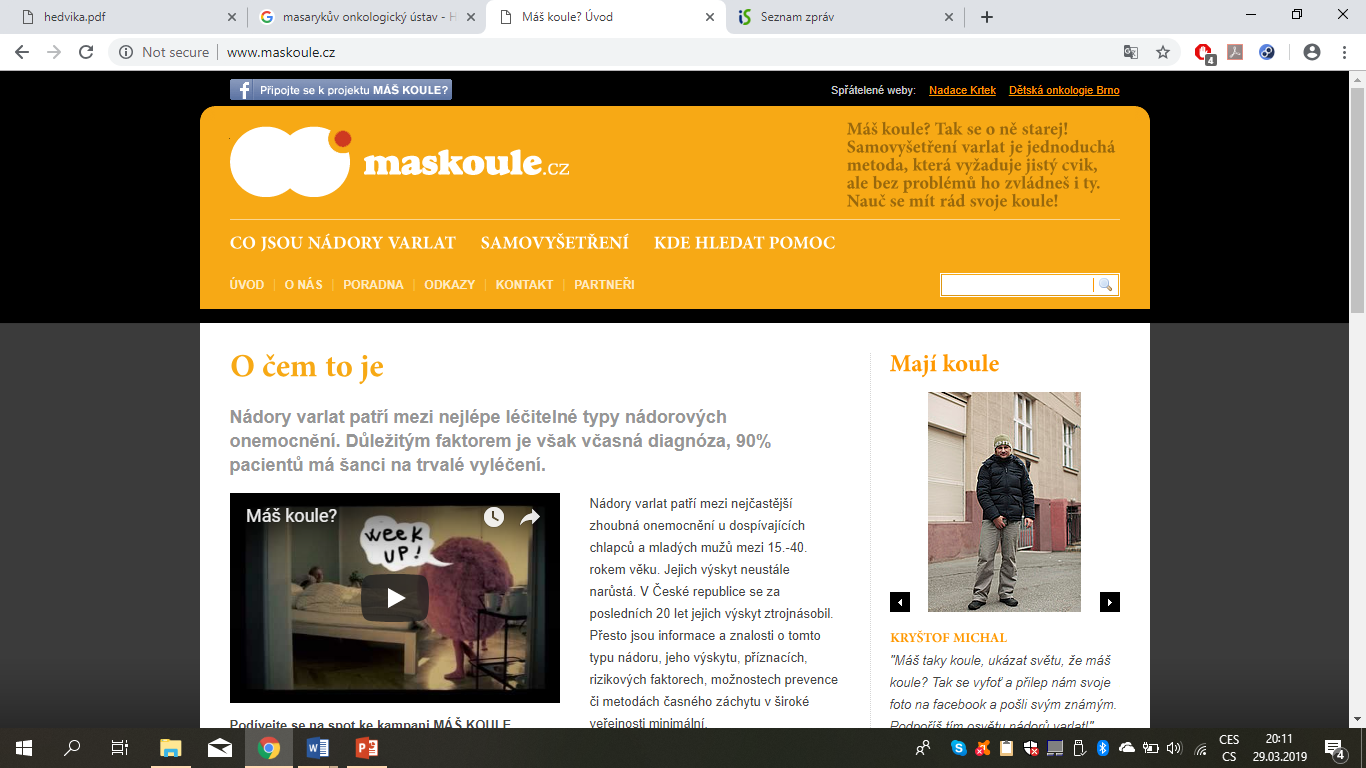 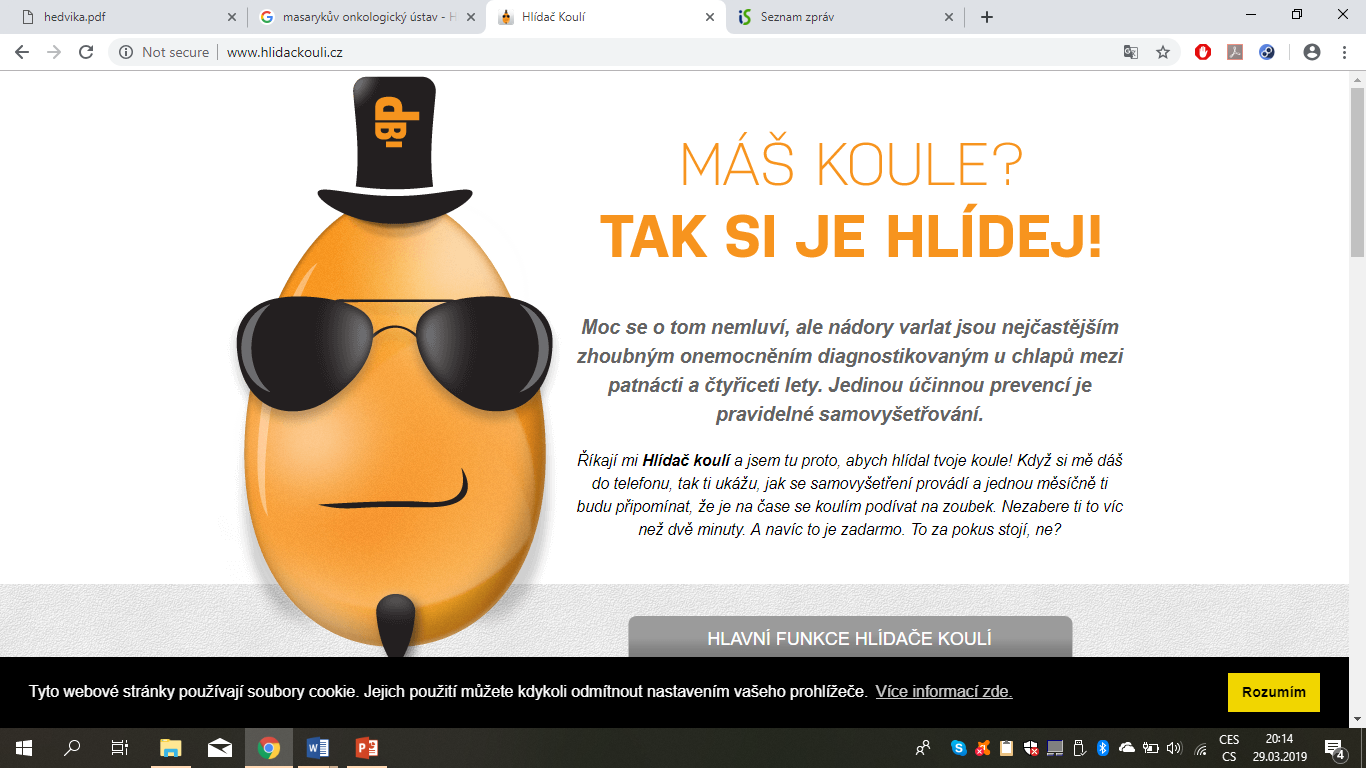 Note: figures were retrieved from the referenced internet links